Ce que la Bible dit sur ...
La résurrection 
et l’enlèvement 
des chrétiens
JCK
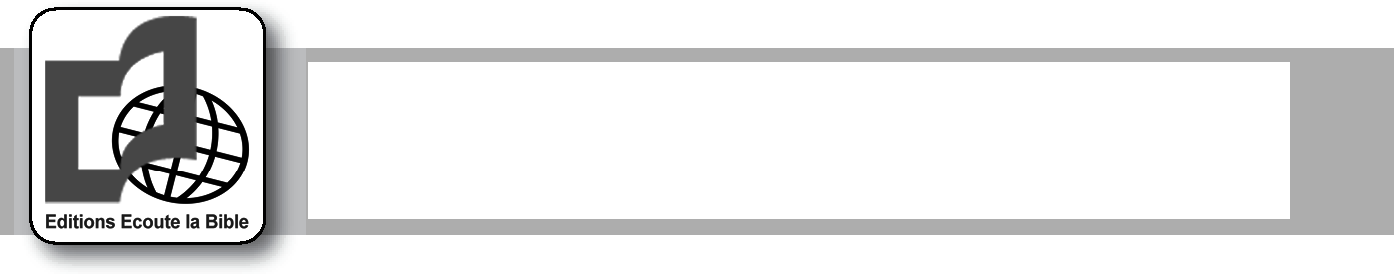 Edition et publication : Ecoute la Bible Numéro d’impression : 021 Dépôt légal : Mars 2015 ecoutelabible@gmail.com
SOMMAIRE
QUI SONT LES CHRÉTIENS ?  3 
LE RETOUR DU SEIGNEUR JÉSUS 8 
Comment se déroulera la résurrection des morts en Christ ? 11 
L’enlèvement de tous ceux qui ont cru au Seigneur Jésus  13
Il est conseillé de lire les livres de la série prophétie dans l’ordre suivant : 
ZLa résurrection et l'enlèvement des chrétiens 
ZLe tribunal du Christ, les couronnes et les récompenses ZLes noces de l'Agneau 
ZL’avènement de Christ et la bataille d'Armagédon ZMillénium et état éternel 
ZLe jugement dernier et l’enfer
La résurrection et l’enlèvement des chrétiens
3
1. QUI SONT LES CHRÉTIENS ?
1.1 LA DÉSOBÉISSANCE D’ADAM 
A ENTRAÎNÉ L’HUMANITÉ DANS LE PÉCHÉ 
Adam, le premier homme, a désobéi à Dieu et a entraîné l’hu-manité entière dans le péché. Ainsi, tous ceux qui naissent ont en eux le péché, selon ce qui est écrit: « Par un seul homme (Adam) le péché est entré dans le monde, et par le péché la mort, et... ainsi la mort a passé à tous les hommes, du fait que tous ont péché... » 
(Romains 5. 12). 
1.2 DIEU A ENVOYÉ SON FILS POUR NOUS SAUVER 
Dieu, qui nous aime et ne veut pas la mort du pécheur, an-nonce un sauveur : « Tu l’appelleras du nom de Jésus, car c’est lui qui sauvera son peuple de leurs péchés » (Matthieu 1. 21). 
Pour les hommes, pécheurs par nature, Dieu avait, auprès de Lui, un Sauveur qui allait venir dans le monde pour ôter le péché et annoncer à tous la bonne nouvelle du salut. Jésus, ce Sauveur, est venu parmi le peuple d’Israël. Dieu avait mis à part ce peuple pour accueillir et recevoir le Christ, le Messie-Sauveur.
4
Ce que dit la Bible sur ...
1.3 LE PEUPLE D’ISRAËL N’A PAS RECONNU JÉSUS COMME ÉTANT LE CHRIST, LE FÈS DU DIEU VIVANT: « Il vint chez lui, et les siens ne l'ont pas reçu » (Jean 1. 11). 
Pour confirmer ce rejet, les chefs religieux juifs ont condamné Jésus : « Nous avons une Loi et, selon notre Loi, il doit mourir, car il s'est fait Fils de Dieu » (Jean 19. 7). En réalité, c’est la société toute entière —Juifs et non-Juifs, chefs religieux et chefs politiques, les soldats et la foule— qui l’a rejeté et crucifié : « Ils le crucifièrent, et deux autres avec lui, un de chaque côté, et Jésus au milieu » (Jean 19. 18). 
Sur Jésus crucifié, Dieu a fait tomber le châtiment que nos péchés méritaient : « Le châtiment qui nous apporte la paix a été sur lui, ... et l'Éternel a fait tomber sur lui l'iniquité de nous tous » (Esaïe 53. 5-6). 
Puis, sur la croix, après avoir dit : « C’est accompli» (Jean 19. 30), Jésus est entré volontairement et victorieusement dans la mort : « Père ! entre tes mains je remets mon esprit» (Luc 23. 46). Jésus est mort, mais Dieu l’a ressuscité le troisième jour : « Vous avez mis à mort le Prince de la vie, lui que Dieu a ressuscité d'entre les morts » (Actes 3. 15). 
Dieu a glorifié le seigneur Jésus en le faisant asseoir à sa droite selon ce qu’il est écrit : « "Le Seigneur (Dieu) a dit à mon Seigneur (Jésus Christ) : Assieds-toi à ma droite, jusqu'à ce que j'aie mis tes en-nemis pour marchepied de tes pieds". Que toute la maison d'Israël le sache donc avec certitude : Dieu a fait et Seigneur et Christ ce Jésus que vous avez crucifié » (Actes 2. 34-36).
La résurrection et l’enlèvement des chrétiens
5
Lorsque Jésus a été ainsi glorifié, Dieu a envoyé l’Esprit saint le jour de la Pentecôte, « car l’Esprit n’était pas encore venu, parce que Jésus n’avait pas encore été glorifié » (Jean 7. 39). 
« Alors que le jour de la Pentecôte avait son accomplissement, ils étaient tous ensemble dans un même lieu... Alors ils furent tous remplis de l’Esprit Saint» (Actes 2. 1, 4). 
1.4 LE MESSAGE DU SALUT EST ANNONCÉ À TOUS 
Remplis de l’Esprit Saint, les apôtres sont dès lors devenus des témoins puissants et efficaces du Christ ressuscité. Ils ont commencé à annoncer la bonne nouvelle du salut, proclamant que «maintenant, sans loi, la justice de Dieu est manifestée, comme en témoignent la Loi et les Prophètes : la justice de Dieu par la foi en Jésus Christ envers tous, et sur tous ceux qui croient. En effet, il n'y a pas de différence, car tous ont péché et sont privés de la gloire de Dieu. Tous ceux qui croient sont justifiés gratuitement par sa grâce, par la rédemption qui est dans le Christ Jésus, lui que Dieu a présenté pour propitiatoire, par la foi en son sang, afin de montrer sa justice (parce que les péchés précédents avaient été supportés au temps de la patience de Dieu), en vue de montrer sa justice dans le temps présent, de sorte qu'il est juste et qu'il justifie celui qui est de la foi en Jésus » (Romains 3. 21-26). 
Ainsi, les apôtres ont montré à tous que le Ciel était accessible et que Dieu était favorable au pécheur. Aujourd’hui encore, leur mes-sage de grâce demeure et tout homme est invité à se repentir devant Dieu : « Dieu... ordonne maintenant aux hommes que tous, en tous lieux, ils se repentent; parce qu'il a fixé un jour où il doit juger avec justice la terre habitée, par l'Homme qu'il a destiné à cela (Jésus), ce dont il a donné une preuve certaine à tous, en le ressuscitant d'entre les morts» (Actes 17. 30-31).
6
Ce que dit la Bible sur ...
1.5 CEUX QUI ACCEPTENT LA BONNE NOUVELLE 
DU SALUT SONT SAUVÉS, REÇOIVENT LA VIE DIVINE ET DEVIENNENT ENFANTS DE DIEU 
Ceux qui acceptent et croient ce message —Jésus mort pour eux et ressuscité— sont pardonnés, sauvés et reçoivent la vie nouvelle qui vient de Dieu. « A tous ceux qui l’ont reçu (qui ont reçu Jésus), il (Dieu) leur a donné le droit d’être enfants de Dieu, c’est-à-dire à ceux qui croient en son nom » (Jean 1. 12). 
Désormais ils sont nés de Dieu, nés de nouveau et appartiennent à la famille de Dieu. Ces personnes peuvent maintenant dire: «Voyez de quel amour le Père nous a fait don, que nous soyons appelés enfants de Dieu... Bien-aimés, nous sommes maintenant enfants de Dieu » (1 Jean 3. 1, 2). 
1.6 LES ENFANTS DE DIEU SONT APPELÉS CHRÉTIENS, ILS SONT UN NOUVEAU PEUPLE, LE PEUPLE DE DIEU 
Ces personnes qui croient individuellement en Jésus, mort pour chacun d’eux, sont appelés chrétiens, c’est-à-dire des petits Christ. « Ce fut aussi à Antioche que, pour la première fois, les disciples furent nom-més chrétiens» (Actes 11. 26). Ils étaient appelés ainsi, parce qu’ils vi-vaient comme le Christ. 
Ces chrétiens ne vivent plus pour eux-mêmes, mais vivent pour Christ, selon ce qu’il est écrit : « Il (Jésus) est mort pour tous afin que ceux qui vivent ne vivent plus pour eux-mêmes, mais pour celui qui pour eux est mort et a été ressuscité » (2 Corinthiens 5. 15). 
Ces chrétiens forment, ensemble, un peuple mis à part pour Dieu, un peuple que Dieu a racheté par le «sang précieux de Christ» (1 Pierre 1. 19).
La résurrection et l’enlèvement des chrétiens
7
Aujourd’hui encore, nous sommes dans la période de la grâce ; Dieu continue à ajouter à son nouveau peuple tous ceux qui croient en son Fils Jésus, issus « de toute tribu, et langue, et peuple, et nation » (Apocalypse 5. 9), qu’ils soient Juifs ou non-Juifs. 
Que devient alors israël, peuple qui devait accueillir le Messie ? 
Israël est pour un temps mis de côté « pour cause d’incrédulité » (Romains 11. 20), incrédulité qui a entraîné le rejet de Christ, son Messie. Israël, dans son ensemble, est donc, pendant cette période, privé des bénédictions sur la terre. 
1.7 LES CHRÉTIENS, PEUPLE RACHETÉ, SONT UN PEUPLE CÉLESTE : ILS ATTENDENT LE RETOUR DU SEIGNEUR JÉSUS 
Les chrétiens nés de nouveau sont un peuple céleste, méconnu et retiré spirituellement du monde, pour appartenir à Christ, leur Sei-gneur, « qui s’est donné lui-même pour nos péchés, afin de nous retirer du présent siècle mauvais, selon la volonté de notre Dieu et Père » (Galates 1. 4). Certes, ils vivent physiquement sur la terre, mais leurs pensées sont en opposition avec l’esprit du monde. étant un peuple céleste, les rachetés de Christ attendent du ciel Jésus qui vient, car « notre cité à nous se trouve dans les cieux, d’où aussi nous attendons le Seigneur Jésus Christ comme Sauveur » (Philippiens 3. 20). 
Les chrétiens, peuple racheté de Christ, sont donc bien différents du peuple d’Israël, parce que toutes leurs bénédictions sont avec Christ, qui est dans le ciel. Ils attendent « la bienheureuse espérance et l'apparition de la gloire de notre grand Dieu et Sauveur Jésus Christ, qui s'est donné lui-même pour nous, afin de nous racheter de toute ini-quité et de purifier pour lui-même un peuple qui lui appartienne en propre, zélé pour les bonnes œuvres » (Tite 2. 13-14).
8
Ce que dit la Bible sur ...
2. LE RETOUR DU SEIGNEUR JÉSUS
2.1 LES PROMESSES DE CE RETOUR, 
LA GRANDE ESPÉRANCE DES CHRÉTIENS 
Jésus a promis à ceux qui croient en Lui : « Dans la maison de mon Père, il y a de nombreuses demeures; s'il en était autrement, je vous l'aurais dit, car je vais vous préparer une place. Et si je m'en vais et que je vous prépare une place, je reviendrai et je vous prendrai au-près de moi, afin que là où moi je suis, vous, vous soyez aussi » 
(Jean 14. 2-3). 
De plus, Jésus dit: « Voici, je viens bientôt. Bienheureux celui qui garde les paroles de la prophétie de ce livre » (Apocalypse 22. 7). 
2.2 IL N’Y AURA PAS DE SIGNE PARTICULIER ANNONÇANT LE RETOUR DU SEIGNEUR POUR PRENDRE SON PEUPLE RACHETÉ 
Ainsi, à tout instant peut retentir le «cri de commandement» (1 Thessaloniciens 4. 16), cri qui annonce l’arrivée du Seigneur pour prendre les chrétiens qui sont nés de nouveau. 
2.3 LE RETOUR DE JÉSUS SE FERA EN DEUX ÉTAPES : 
Ø une première étape, en rapport avec l’église, exclusivement composée de l’ensemble de tous ceux qui ont cru en Jésus, pour l’en-lever et l’amener au ciel.
La résurrection et l’enlèvement des chrétiens
9
Ø Une deuxième étape, en rapport avec le monde. Cette fois-ci, le Seigneur Jésus viendra avec l’église, devenue entre-temps son épouse lors des noces de l’Agneau, pour établir sur la terre son règne de mille ans : Jésus « viendra pour être, dans ce jour-là, glorifié dans ses saints et admiré dans tous ceux qui auront cru» (2 Thessaloniciens 1. 10). 
Ici, nous ne considérerons que la première étape du retour de Jésus, car elle est en rapport avec l’enlèvement des chrétiens, c’est-à-dire de tous ceux qui ont cru en Lui et qui forment l’église. 
2.3.1 Pourquoi une première étape du retour de Jésus ? 
Première raison : pour enlever les chrétiens de cette scène de péché, et les préserver des jugements qui accompagneront la deuxième étape. 
« Parce que tu as gardé la parole de ma patience, moi aussi je te garderai de l'heure de l'épreuve qui va venir sur la terre habitée tout entière, pour éprouver ceux qui habitent sur la terre ». Il dit : « Je viens bientôt; tiens ferme ce que tu as, afin que personne ne prenne ta cou-ronne » (Apocalypse 3. 10-11). 
Les chrétiens attendent donc « des cieux son Fils qu'il (Dieu) a ressuscité d'entre les morts, Jésus, qui nous délivre de la colère qui vient» (1 Thessaloniciens 1. 10). 
Deuxième raison : pour que les croyants, qui ont aimé et suivi Jésus pendant qu’il était méprisé par le monde, voient toutes les étapes de sa gloire, sur la terre et dans le ciel.
10
Ce que dit la Bible sur ...
Souvenons-nous que Jésus a dit : « Père, je veux, quant à ceux que tu m'as donnés, que là où je suis, moi, ils y soient aussi avec moi, afin qu'ils contemplent ma gloire, que tu m'as donnée; car tu m'as aimé avant la fondation du monde » (Jean 17. 24). 
Remarquons que dans cette première étape du retour du Sei-gneur, c'est surtout la grâce de Jésus qui brille envers nous : il nous enlève de cette scène de péché et de jugement, et nous prend auprès de lui. C'est pourquoi cette venue est la venue du Seigneur pour nous, chrétiens. 
2.3.2 Comment se déroulera la première étape du retour de Jésus ? 
Jésus viendra ... 
Avec un cri de commandement, le Seigneur lui-même descendra du ciel pour chercher ceux qui ont cru en lui. 
« Le Seigneur lui-même, avec un cri de commandement, avec une voix d'archange et avec la trompette de Dieu, descendra du ciel » 
(1 Thessaloniciens 4. 16). 
2.3.3 Conséquence pour les morts en Christ ils ressusciteront, et la seconde mort n’aura pas de pouvoir sur eux 
« Bienheureux et saint celui qui a part à la première résurrection : sur eux, la seconde mort n'a pas de pouvoir» (Apocalypse 20. 6).
La résurrection et l’enlèvement des chrétiens
11
Comment se déroulera la résurrection des morts en Christ ? 
Les morts en Christ entendront la voix du Fils de Dieu, et ils sortiront vivants du tombeau 
« Ne vous étonnez pas de cela; car l'heure vient où tous ceux qui sont dans les tombeaux entendront sa voix » (Jean 5. 28). 
« Ils sortiront, ceux qui auront pratiqué le bien, pour une résur-rection de vie » (Jean 5. 29). 
Les corps ressusciteront en gloire et deviendront incorruptibles 
« Il en est de même aussi de la résurrection des morts: le corps est semé en corruption, il ressuscite en incorruptibilité; il est semé en déshonneur, il ressuscite en gloire; il est semé en faiblesse, il ressuscite en puissance; il est semé corps animal, il ressuscite corps spirituel. S'il y a un corps animal, il y en a aussi un spirituel » (1 Corinthiens 15. 42-44). 
« Les morts seront ressuscités incorruptibles... » (1 Corinthiens 15. 52). 
Les morts en Christ ressusciteront en premier lieu 
« ... et les morts en Christ ressusciteront en premier lieu » (1 Thessaloniciens 4. 16).
12
Ce que dit la Bible sur ...
2.3.4 Les chrétiens en vie lors de la venue du Seigneur Jésus seront transmués 
2.3.4.1 Qu’est-ce que la transmutation ? 
C’est le changement (ou la transformation) du corps des chrétiens en un corps nouveau, spirituel et glorieux, lors de la venue du Seigneur Jésus. 
« ... et nous, nous serons changés. Car il faut que ce corruptible revête l'incorruptibilité, et que ce mortel revête l'immortalité » (1 Corinthiens 15. 52, 53). 
« Nous attendons le Seigneur Jésus Christ comme Sauveur, qui transformera notre corps d’abaissement en la conformité du corps de sa gloire, en déployant le pouvoir qu'il a de soumettre absolument tout à son autorité » (Philippiens 3. 20-21). 
« Quand il (Jésus) sera manifesté, nous lui serons semblables, car nous le verrons comme il est » (1 Jean 3. 2). 
2.3.4.2 Conséquences de la transmutation 
Les chrétiens porteront l’image de Christ, le Céleste, à sa venue 
De la même manière que les chrétiens sont de la lignée d’Adam, personne terrestre, ils seront à l’image de Christ, personne Céleste : ils deviendront des êtres célestes, avec des corps célestes. Le corps des croyants sera changé en un corps qui ressemblera au corps actuel de Jésus glorifié. 
« Le premier homme (Adam) est tiré de la terre – poussière –, le second homme (Jésus) est venu du ciel. Tel est celui qui est poussière, tels aussi sont ceux qui sont poussière; et tel est le céleste, tels aussi sont les célestes. Comme nous avons porté l'image de celui qui est poussière (Adam), nous porterons aussi l'image du céleste (Jésus) » (1 Corinthiens 15. 47-49).
La résurrection et l’enlèvement des chrétiens
13
Les chrétiens revêtiront l’immortalité : la seconde mort n’aura pas de pouvoir sur eux 
« Quand ce corruptible aura revêtu l'incorruptibilité, et que ce mortel aura revêtu l'immortalité, alors s'accomplira la parole qui est écrite : 
"La mort a été engloutie en victoire". "Où est, ô mort, ton aiguillon ? où est, ô mort, ta victoire ?" » (1 Corinthiens 15. 54). 
2.3.5 L’enlèvement de tous ceux qui ont cru au Seigneur Jésus 
Les chrétiens vivants à la venue du Seigneur ne devanceront pas ceux qui sont morts, mais ils seront enlevés tous ensemble pour aller au ciel, leur cité céleste. 
« ... puis nous, les vivants qui restons, nous serons enlevés en-semble avec eux (avec les morts en Christ) dans les nuées à la rencontre du Seigneur, en l'air: et ainsi nous serons toujours avec le Seigneur » (1 Thessaloniciens 4. 17). 
« Car notre cité à nous se trouve dans les cieux, d'où aussi nous attendons le Seigneur Jésus Christ comme Sauveur » (Philippiens 3. 20). 
Jésus dit: « Dans la maison de mon Père, il y a de nombreuses demeures» (Jean 14. 2).
« Le Christ ... apparaîtra une seconde fois, sans avoir à faire avec le péché, à ceux qui l'attendent, pour le salut » (Hébreux 9. 28).
14
Ce que dit la Bible sur ...
2.3.6 Conséquences de l’enlèvement des croyants 
La transformation du corps d’abaissement des croyants en la conformité du corps de la gloire de Christ sera le dernier acte de notre salut. Cela est décrit dans l’épître aux Romains 8. 23 comme étant « la délivrance de notre corps ». 
Ainsi, de manière pratique sera réalisé le dessein de Dieu envers les croyants : « Ceux qu'il a préconnus, il les a aussi prédestinés à être conformes à l'image de son Fils » (Romains 8. 29). 
Remarques  
Lors de l’enlèvement des croyants, la période de l’église sur la terre s’achèvera. Cette période va de la venue du Saint Esprit, à la Pentecôte, jusqu’au retour du Seigneur Jésus pour enlever l’ensemble de tous ceux qui croient en Lui. 
Le monde après l’enlèvement des chrétiens 
Lors du départ de l’Esprit Saint en même temps que l’église, tout ce qui freinait le mal sera aboli: le mal se manifestera alors de manière absolue. 
En effet, dans l’Ancien Testament, l’Esprit Saint venait de ma-nière ponctuelle, pour une mission précise. Il agissait depuis le ciel. Mais depuis le jour de la Pentecôte, l’Esprit Saint est descendu du ciel pour être, sur la terre, dans les croyants. C’est justement parce qu’il est là que le mal est retenu et ne se manifeste pas de manière absolue. Lorsque le Seigneur viendra du ciel pour enlever son église, l’Esprit Saint s’en ira aussi ; c’est pourquoi plus rien ne pourra arrêter le mal et les plans de Satan pour le contrôle de l’humanité entière. 
« Vous savez ce qui retient (l’Esprit Saint) pour qu’il (l’antichrist) soit révélé en son propre temps. Car le mystère d’iniquité opère déjà; seulement, celui qui retient maintenant le fera jusqu’à ce qu’il ne soit plus là » (2 Thessaloniciens 2. 6-7). 
Seul le retour en gloire de Christ mettra fin au règne du mal.
La résurrection et l’enlèvement des chrétiens
15
2.4 QUELLE DOIT ÊTRE L’ATTITUDE DES CHRÉTIENS FACE À LA VENUE IMMINENTE DE JÉSUS ? 
« Le Seigneur est proche; ne vous inquiétez de rien... étant per-suadé que celui (Dieu) qui a commencé en vous une bonne œuvre, l'amè-nera à son terme jusqu'au jour de Jésus Christ» (Philippiens 4. 5-6 ; 1. 6). 
« La fin de toutes choses s'est approchée; soyez donc sobres et veillez pour prier; et avant tout, ayez entre vous un amour fervent » (1 Pierre 4. 7-8). 
« Prenez patience; affermissez vos cœurs, car la venue du Sei-gneur est proche. Ne murmurez pas les uns contre les autres, frères » (Jacques 5. 8, 9). 
« Faites tout sans murmures ni raisonnements... Soyez sans re-proche et purs, des enfants de Dieu irrépréhensibles, au milieu d'une génération dévoyée et pervertie, parmi laquelle vous brillez comme des luminaires dans le monde, présentant la parole de vie » (Philippiens 2. 14-16). 
« Mais toi, homme de Dieu, fuis ces choses-là, et poursuis la jus-tice, la piété, la foi, l'amour, la patience, la douceur d'esprit; combats le bon combat de la foi; saisis la vie éternelle, pour laquelle tu as été appelé » (1 Timothée 6. 11-12). 
« Marchez dans la sagesse envers ceux du dehors » (Colossiens 4. 5) 
« Conduisez-vous avec crainte pendant le temps de votre séjour sur la terre » (1 Pierre 1. 17). 
« Toutes les fois que vous mangez ce pain et que vous buvez la coupe, vous annoncez la mort du Seigneur jusqu'à ce qu'il vienne » (1 Corinthiens 11. 26).
16
Ce que dit la Bible sur ...
« Je t'ordonne devant Dieu qui appelle tout à l'existence, et de-vant le Christ... de garder ce commandement, sans tache, irrépréhen-sible, jusqu'à l'apparition de notre Seigneur Jésus Christ, apparition que manifestera au temps propre le bienheureux et seul Souverain, le roi de ceux qui règnent et le seigneur de ceux qui dominent, lui qui seul possède l'immortalité, qui habite la lumière inaccessible, lui qu'aucun homme n'a vu, ni ne peut voir» (1 Timothée 6. 13-16). 
2.5 QUEL SERA LE SORT DE CEUX QUI NE SERONT PAS NÉS DE NOUVEAU, LORS DE LA VENUE DU SEIGNEUR POUR ENLEVER L’ÉGLISE ? 
ils resteront sur la terre : 
parce que « la chair et le sang ne peuvent pas hériter du royaume de Dieu, et la corruption non plus n'hérite pas de l'incorrup-tibilité » (1 Corinthiens 15. 50) ; 
pour subir « l'heure de l'épreuve qui va venir sur la terre habitée tout entière, pour éprouver ceux qui habitent sur la terre » (Apocalypse 3. 10). 
3. EN ATTENDANT QUE JÉSUS REVIENNE, À TOI QUI ES NÉ DE NOUVEAU,
Jésus te dit : 
« Oui, je viens bientôt »
aussi tu peux prier: « Amen ; viens, Seigneur Jésus ! » 
(Apocalypse 22. 20).